Initial evaluations of water vapor retrievals from SAGE III-ISS
Mijeong Park and Bill Randel
NCAR
Oct 31, 2018
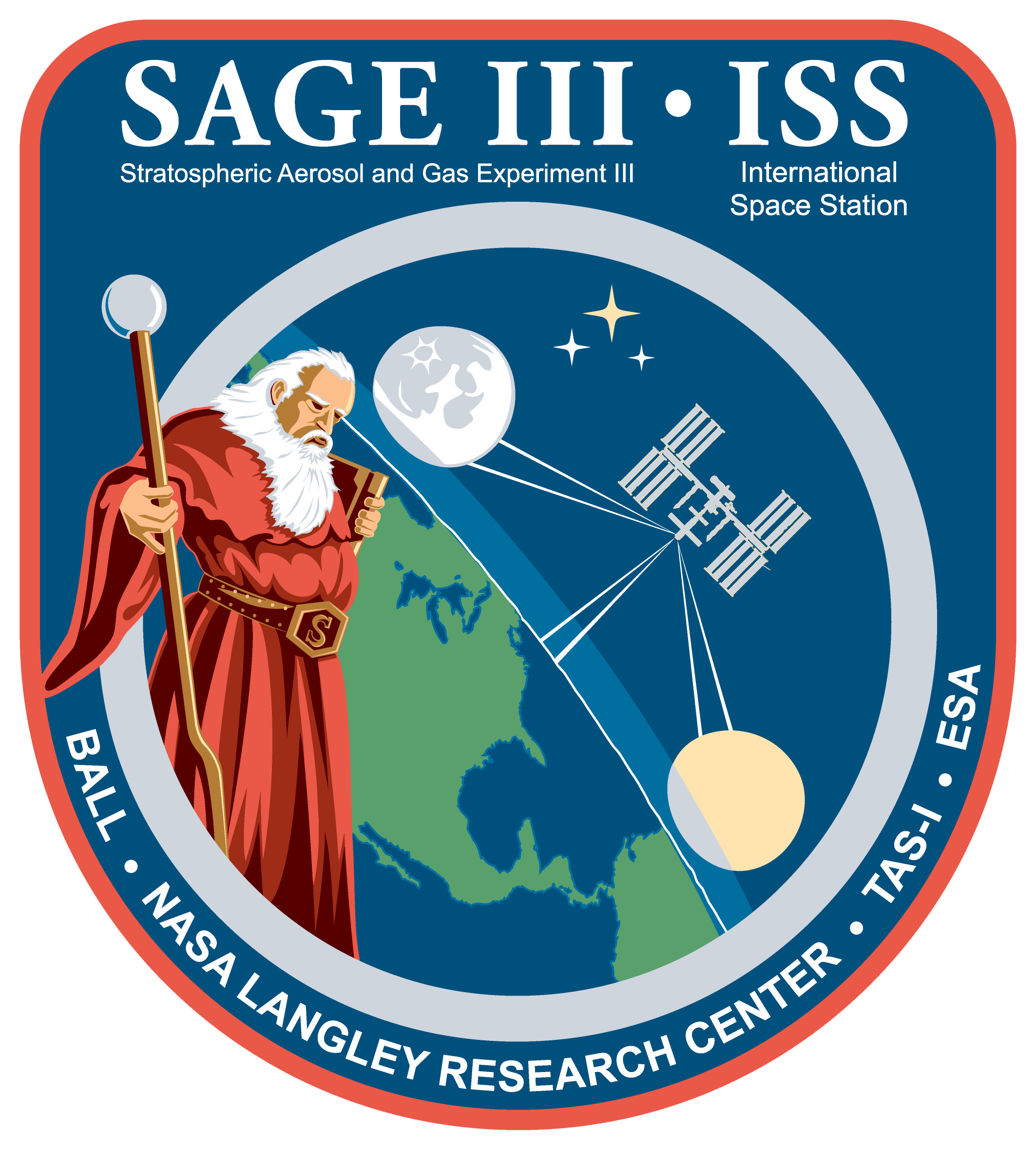 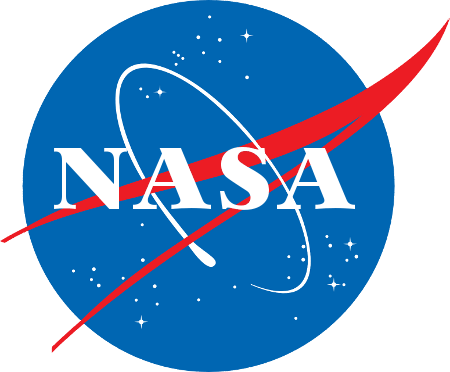 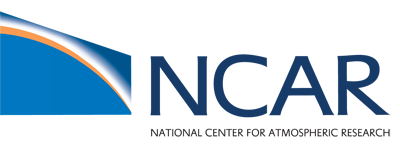 Image from SAGE III-ISS Facebook
Objectives:

Evaluate geophysical variability in SAGE III-ISS H2O retrievals, 
with focus on upper troposphere - lower stratosphere

Time average behavior

Tropical tape recorder and summer monsoons

Comparisons with temperatures near the tropical tropopause
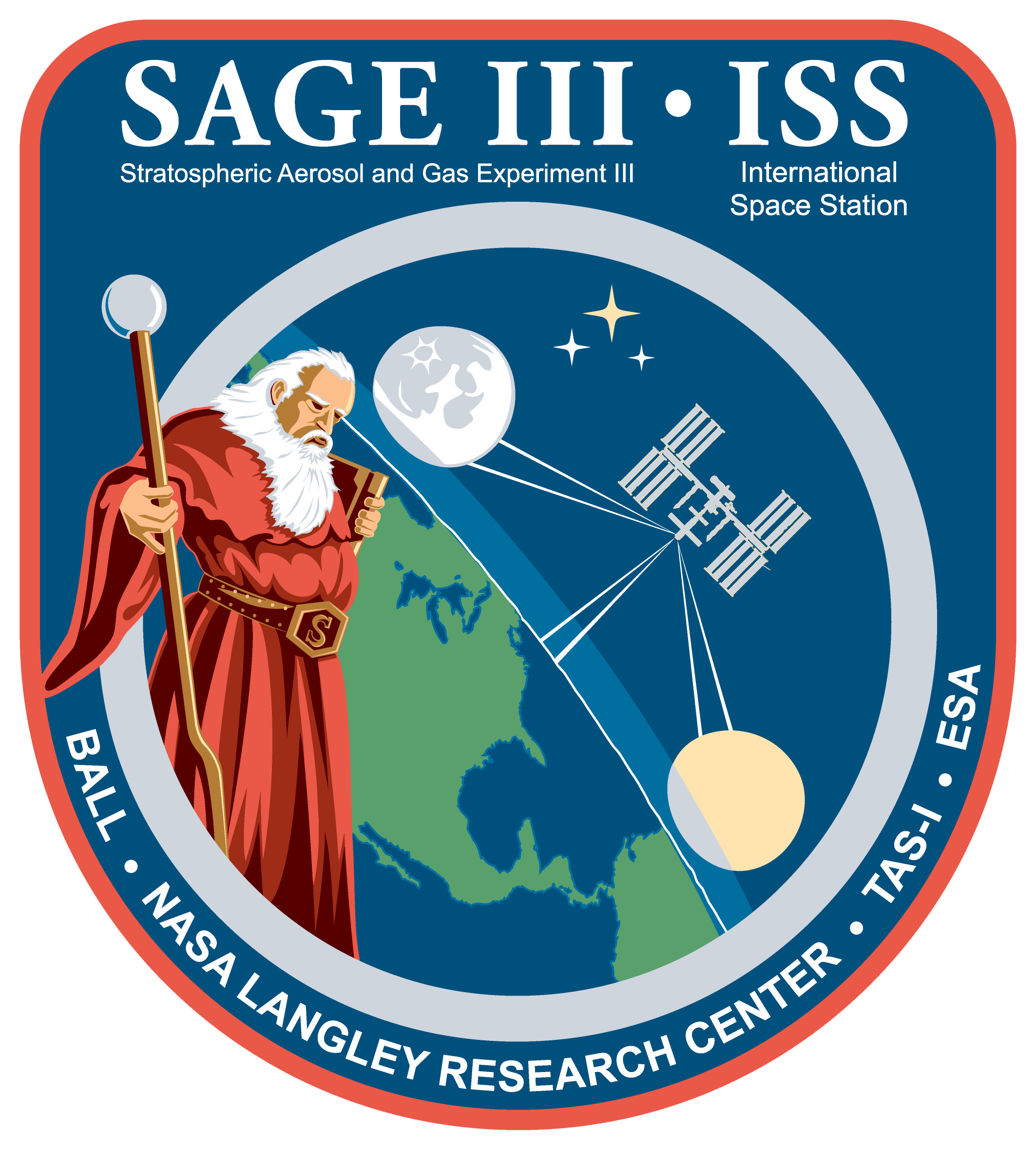 2
SAGE III-ISS measurements
SAGE III-ISS
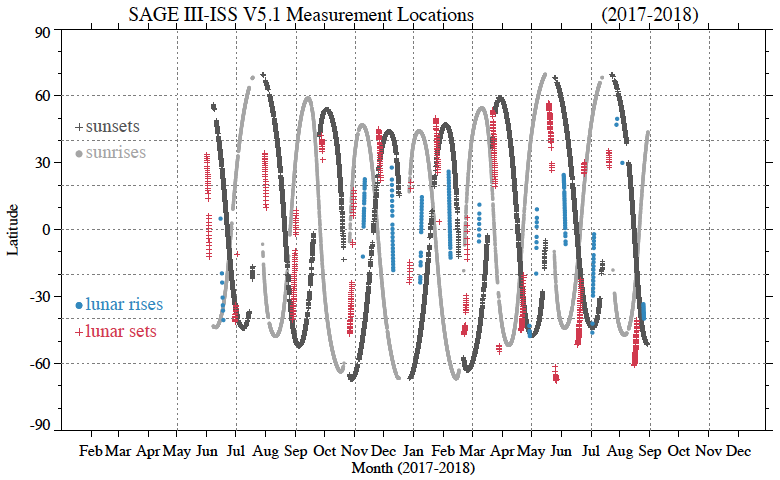 good sampling for 
monthly averages
Jan2018
Aug2017
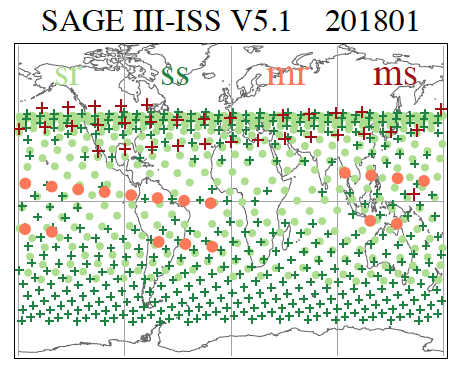 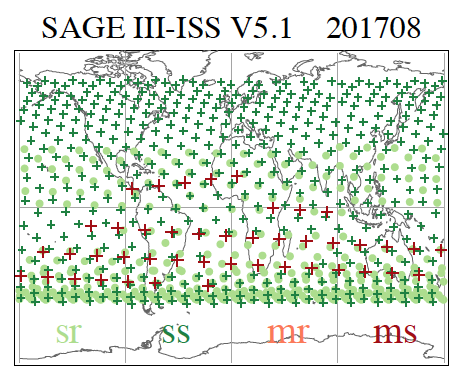 201708
3
SAGE III H2O     Apr2018			SR vs. SS
SAGE III H2O        SR
SAGE III H2O        SS
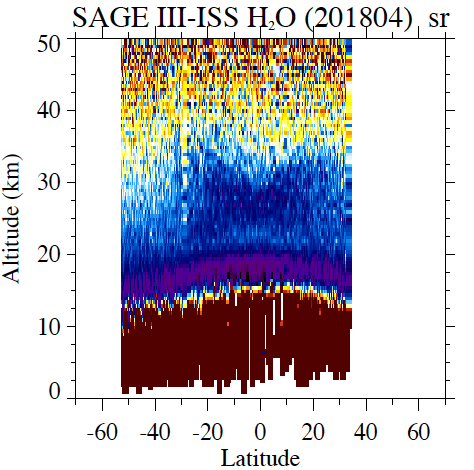 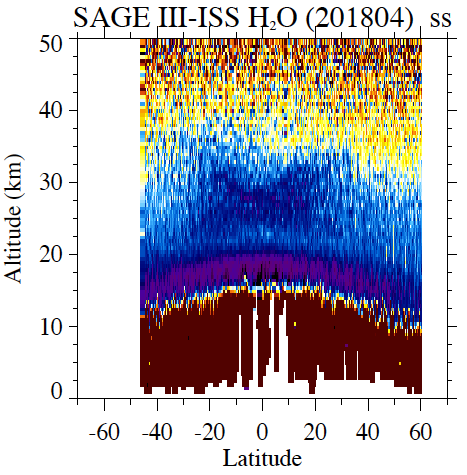 QBO
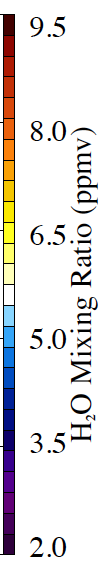 dry TTL
4
MLS vs. SAGE III H2O    	Apr2018
MLS H2O
SAGE III  H2O  (SR+SS)
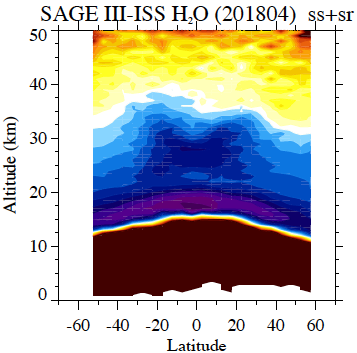 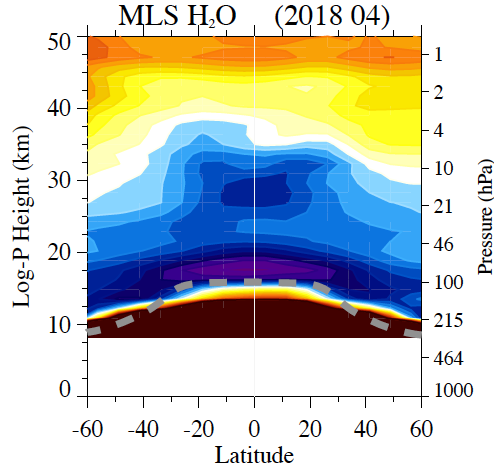 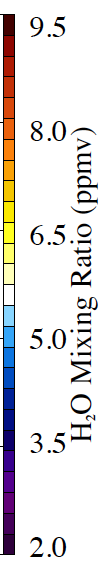 overall good agreement
5
H2O tape recorder (2004-2018)
MLS H2O                  (15S-15N)
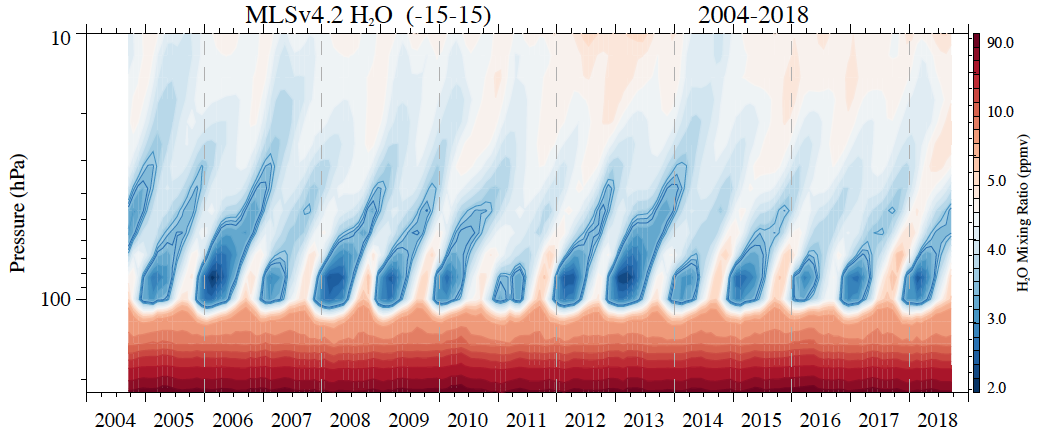 Long term measurements of H2O are crucial to understanding atmospheric variability
ACE-FTS H2O           (15S-15N)
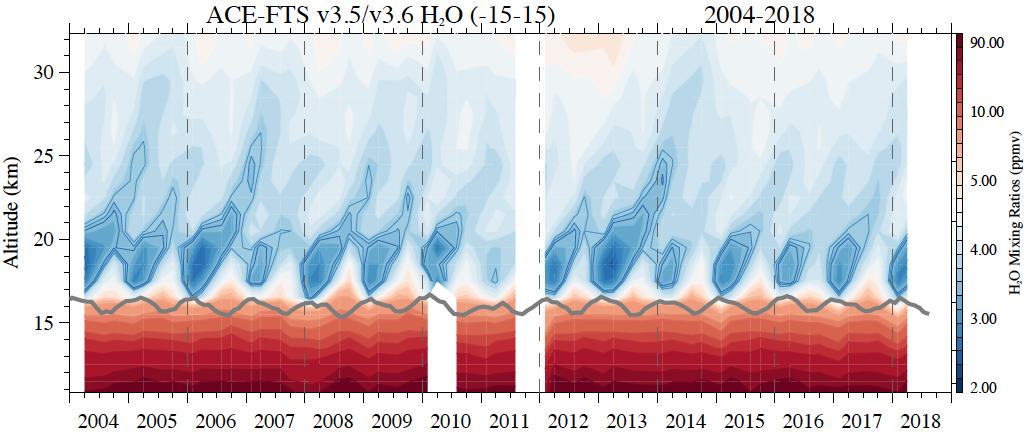 6
H2O tape recorder (2017-2018)		SAGE III-ISS vs. MLS
SAGE III-ISS H2O (ss+sr)    15S-15N
MLS H2O    		15S-15N
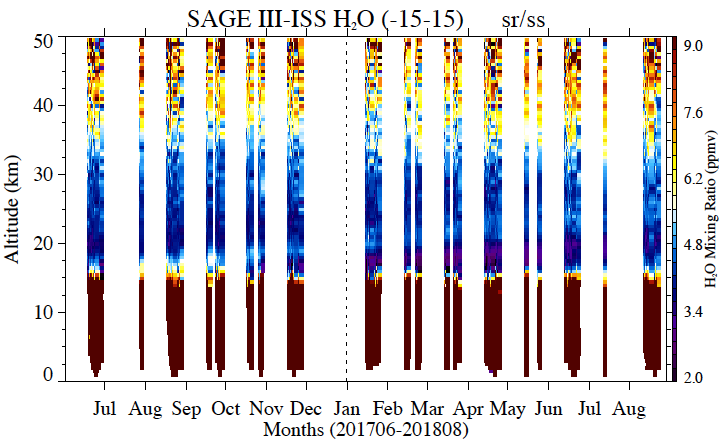 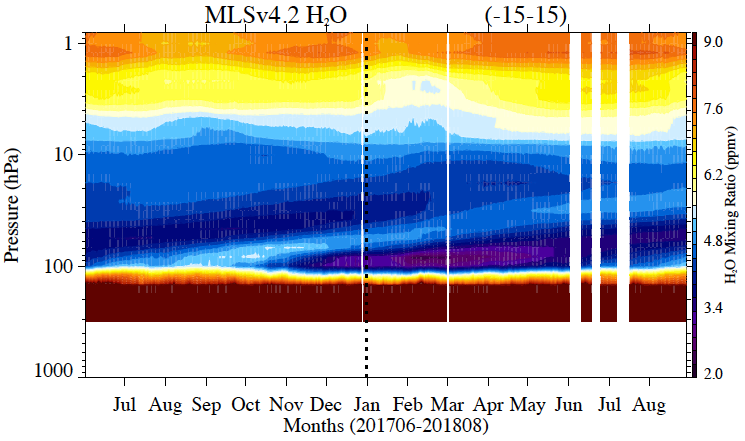 wet phase of 
tape recorder
7
H2O tape recorder (2017-2018)		SAGE III-ISS vs. ACE-FTS
ACE-FTS H2O    	15S-15N
SAGE III-ISS H2O (ss+sr)    15S-15N
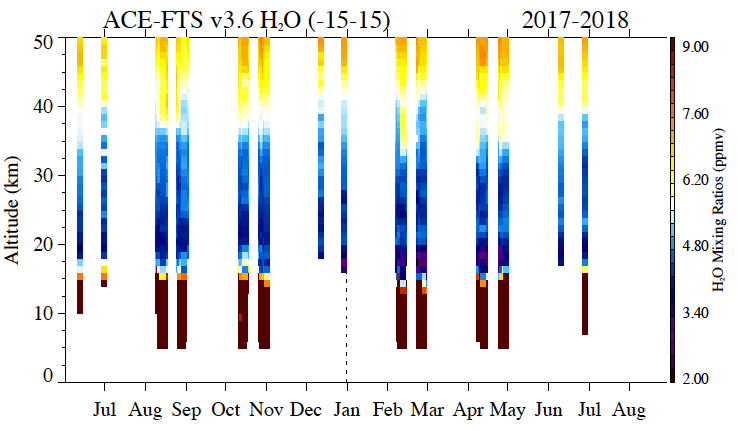 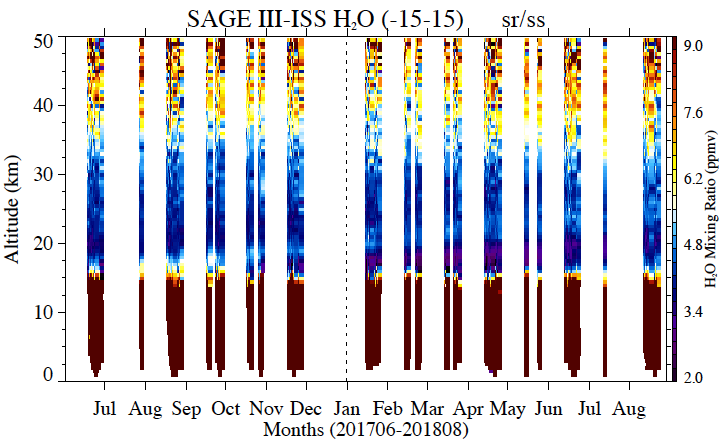 8
Gridding to evaluate longitudinal structure
Aug2018
Aug2018 (Grid)
SAGE III  H2O     (16.5km)
SAGE III  H2O     (16.5km)
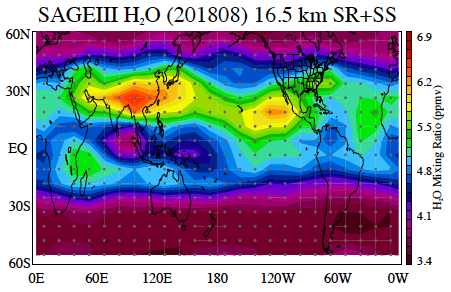 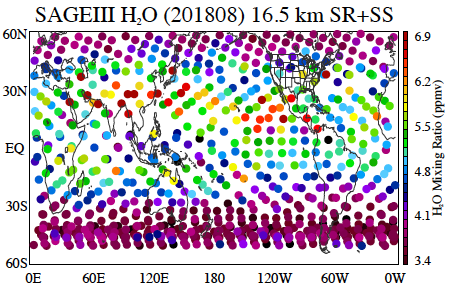 Asian and N. American monsoons
SAGE III vs. MLS H2O				  Aug2018
SAGE III  H2O     (18.0 km)
MLS H2O           (83 hPa)
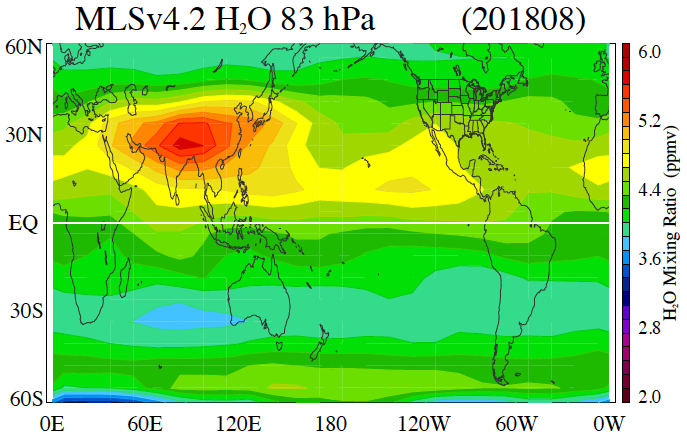 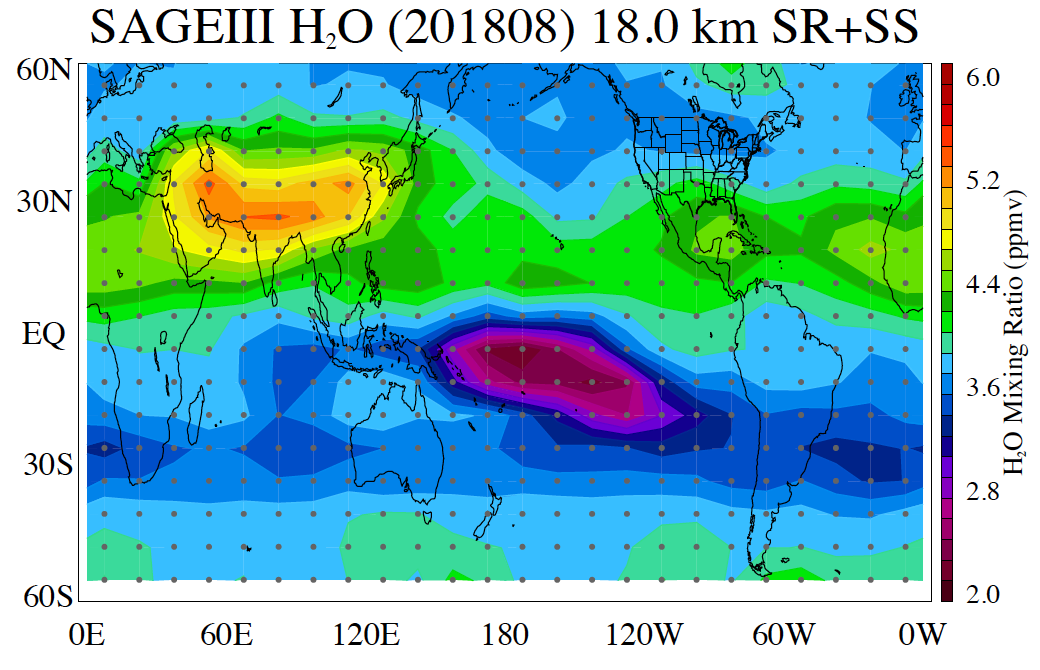 Note differences in 
vertical resolution:

MLS ～ 3 - 4 km

SAGE III ～  1 km
?
SAGE III  H2O     (16.5 km)
MLS H2O           (100 hPa)
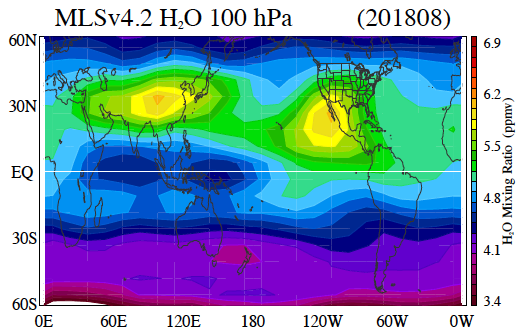 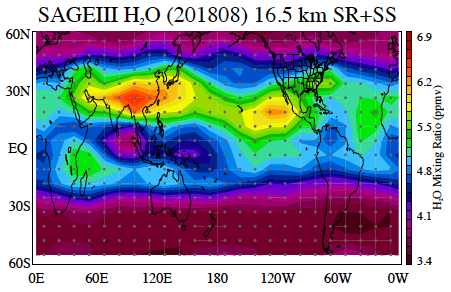 10
SAGE III vs. MLS H2O				   Jan2018
MLS H2O          (83 hPa)
SAGE III  H2O     (18.0 km)
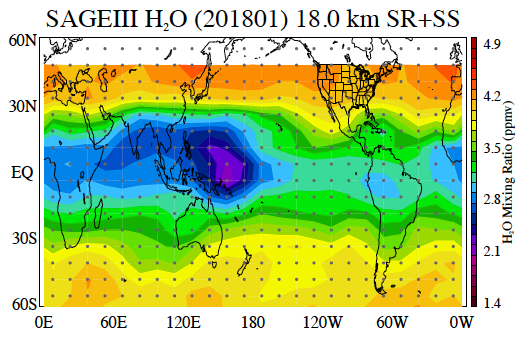 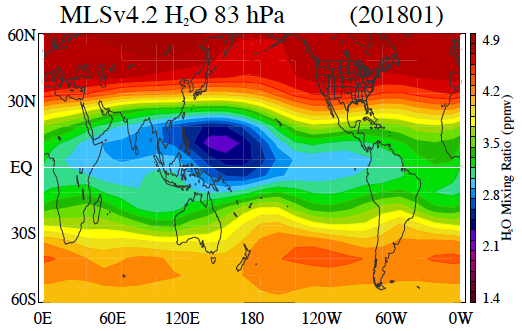 SAGE III  H2O     (16.5 km)
MLS H2O          (100 hPa)
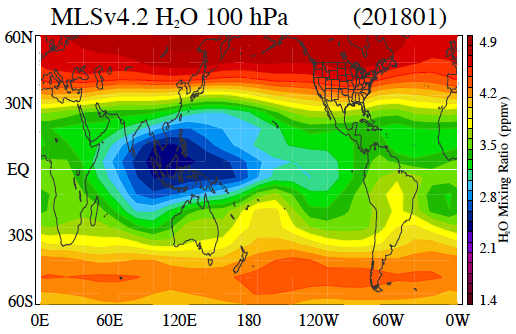 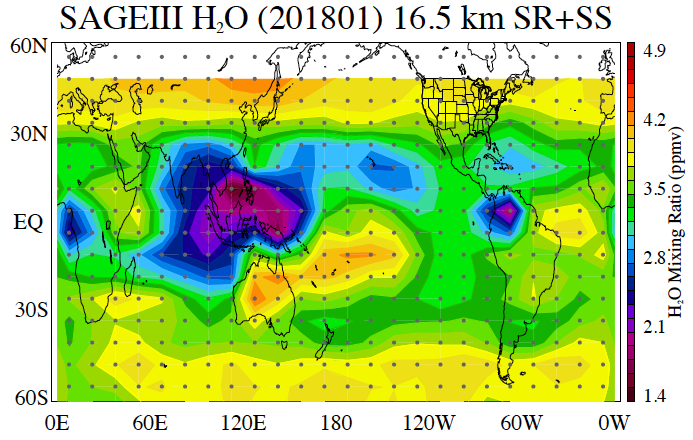 cold, low H2O 
tropical western Pacific
11
Comparing SAGE III vs. MLS H2O profiles for one day 	(10S-10N)
SAGE III & MLS      20170827
SAGE III & MLS     20171123
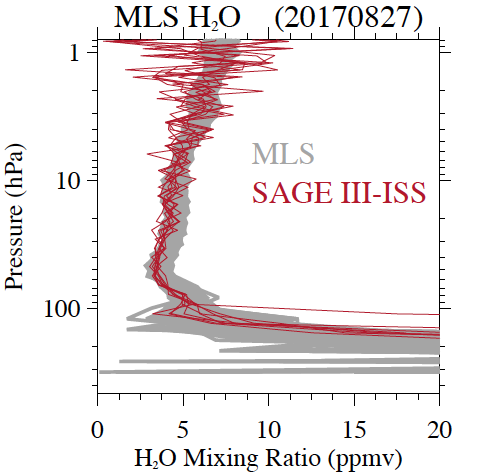 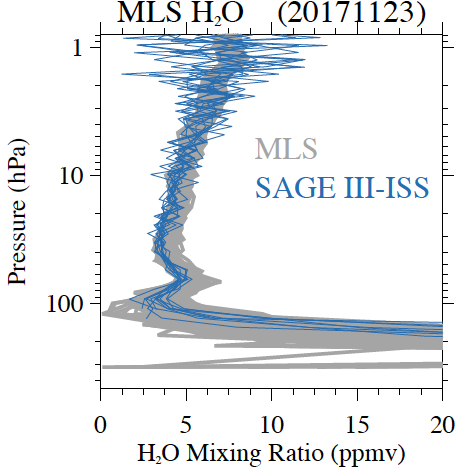 noise above 
35 km
Reasonable agreement for vertical structure 
near tropopause
Winter
Summer
12
Comparisons with temperatures in TTL:

In the TTL, we expect H2O to closely follow local temperature, 
	        due to local dehydration. What can we learn from 
	        detailed comparisons?

How does observed H2O compare to saturated H2O profile from T(z)?

Calculate Qsat = 100% relative humidity from observed T(z)
			(Clausius-Clapeyron)
13
Comparisons with temperatures in TTL
SAGE III H2O and analysis temperature
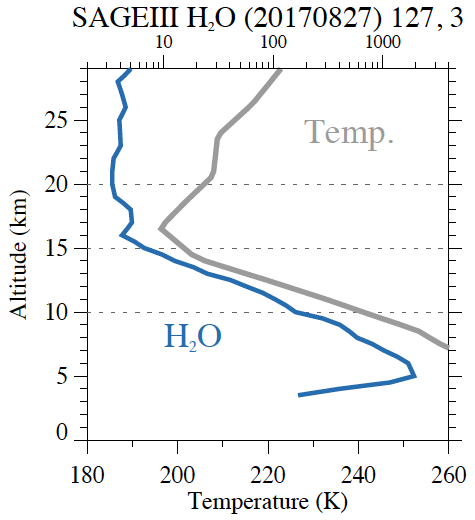 nearby GPS Temperature
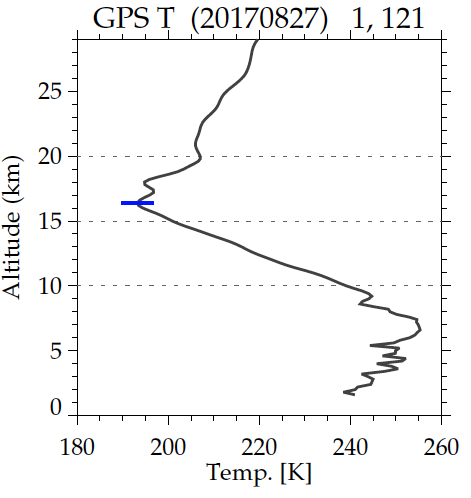 analysis
Temp.
Example:
 single profile 
in Aug 2018
T cpt
In the future we will
use high vertical 
resolution T(z) from GPS
H2O min
14
SAGE III H2O & Qsat   		     (winter/summer)
H2O (10S-10N)      201801
H2O (25S-0)       201808
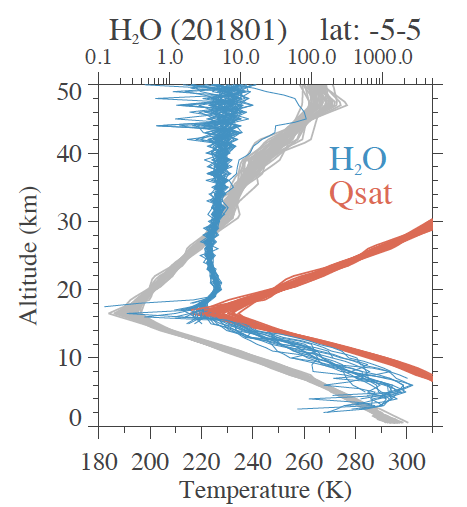 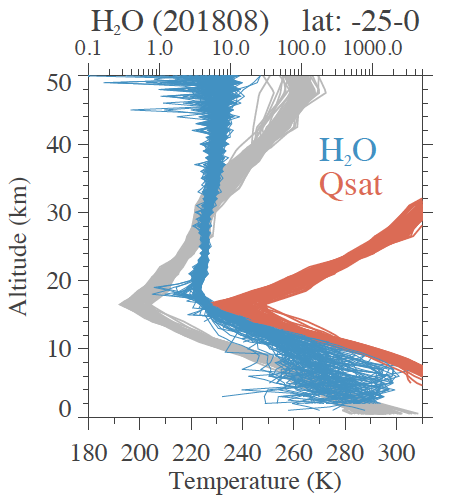 Qsat is based on analysis 
temperature
A few examples of very low H2O
15
SAGE III H2O vs. Qsat				10S-10N
Summer  (Aug2017)
Winter   (Jan2018)
H2O vs. Qsat
H2O vs. Qsat
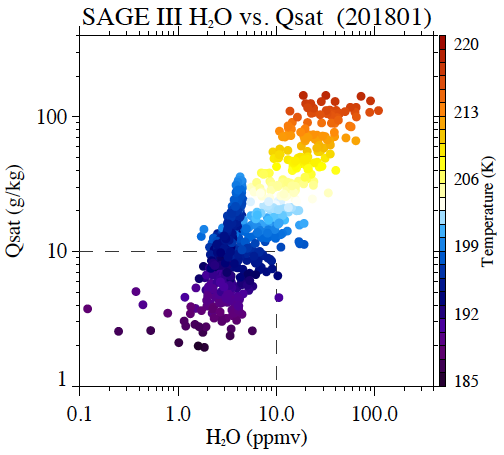 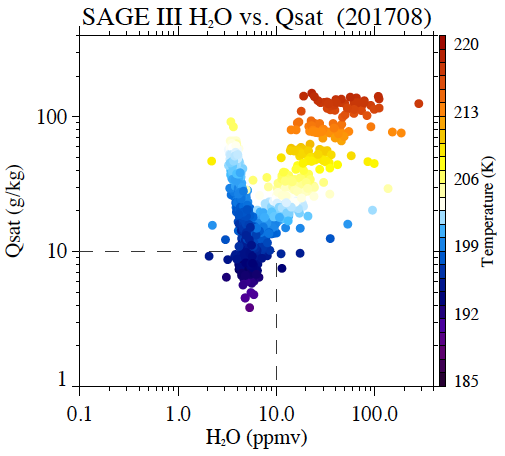 above
cold point
< 100% RH
1:1 line = 
100% RH
few anomalously
low H2O values
Color = Temperature
(12.5-19.5 km)
16
SAGE III H2O vs. Qsat				10S-10N
Summer  (Aug2017)
Winter   (Jan2018)
H2O vs. Qsat
H2O vs. Qsat
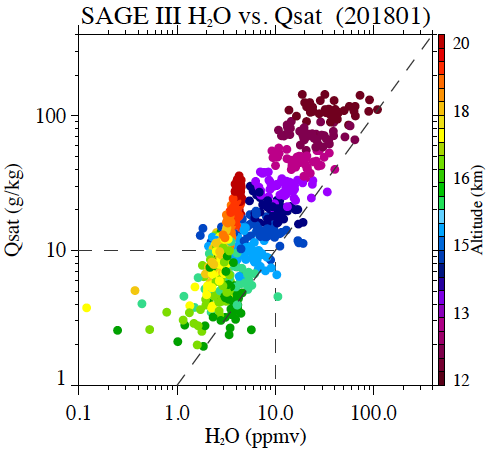 above
cold point
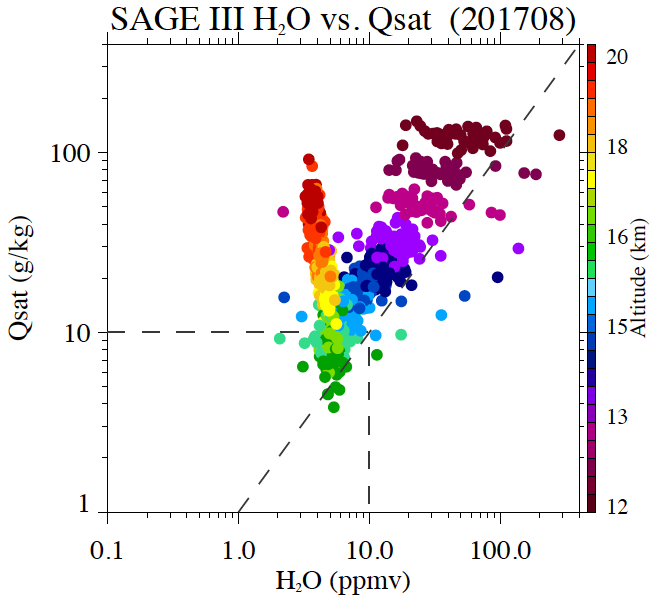 Color =Altitude
(12.5-19.5 km)
17
Key Points
Overall SAGE III-ISS water vapor shows reasonable geophysical behavior. Good initial comparisons to MLS and ACE-FTS.

Tape recorder signal is evident in SAGE III-ISS water vapor, consistent with MLS & ACE-FTS.

Seasonal structure in the LS is consistent with MLS both in NH summer and winter. Future goal is to explore detailed vertical structure with SAGE III-ISS.

SAGE III-ISS water vapor captures vertical structure of cold point tropopause. Ongoing work to evaluate and quantify H2O vs. Qsat.
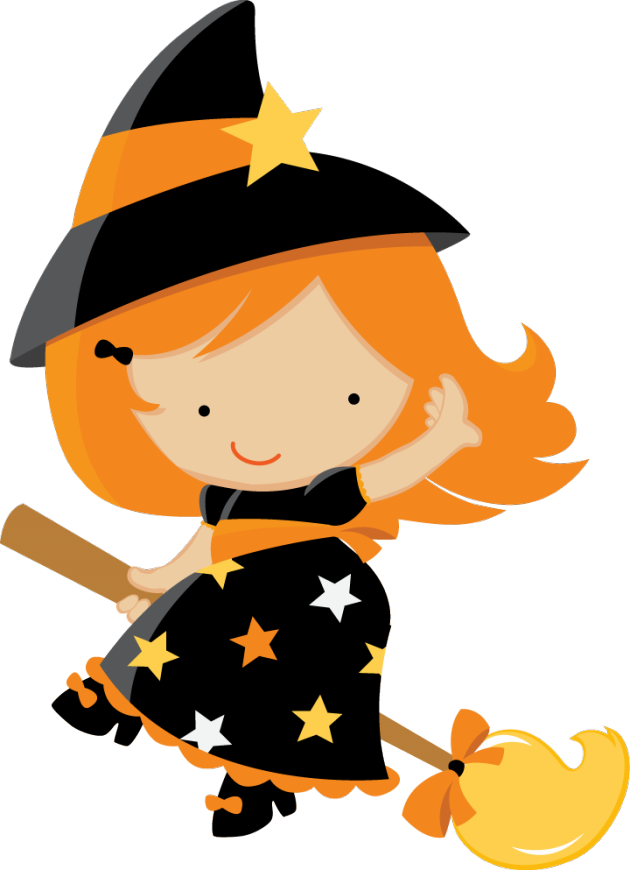 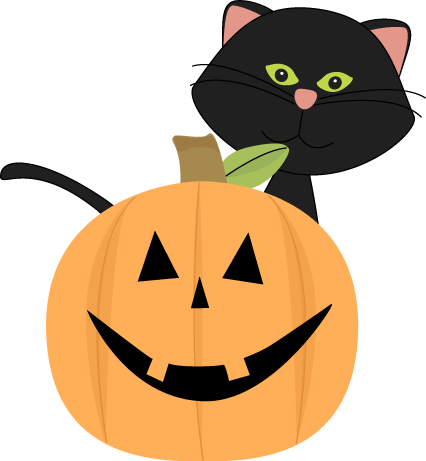 18
SAGE III H2O vs. Qsat  				10S-10N
SAGE III H2O vs. Qsat          18 km
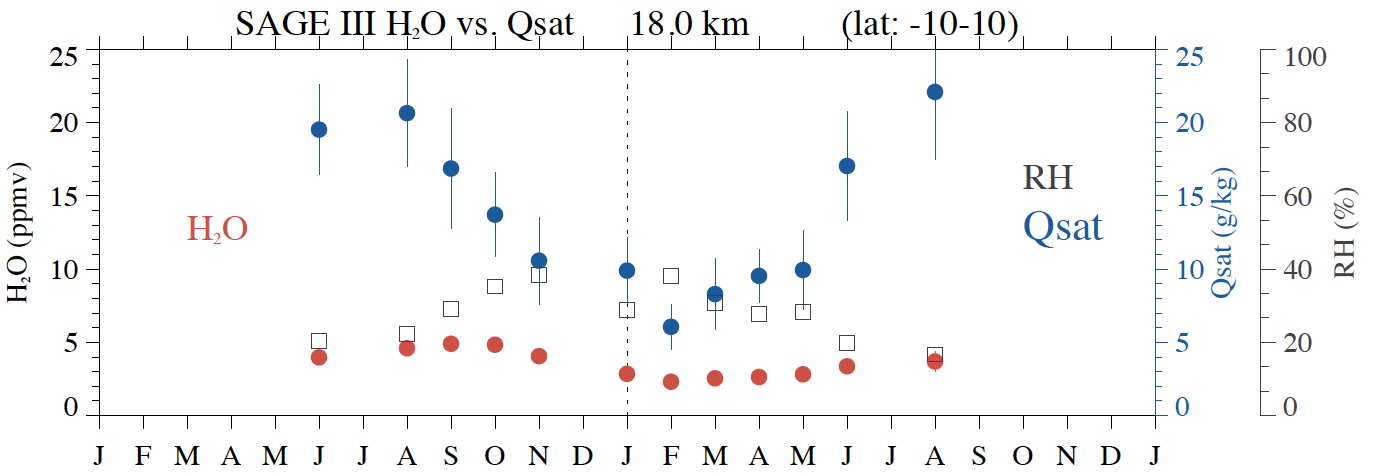 Dry at 18 km
(summer/winter)
SAGE III H2O vs. Qsat            16.5 km
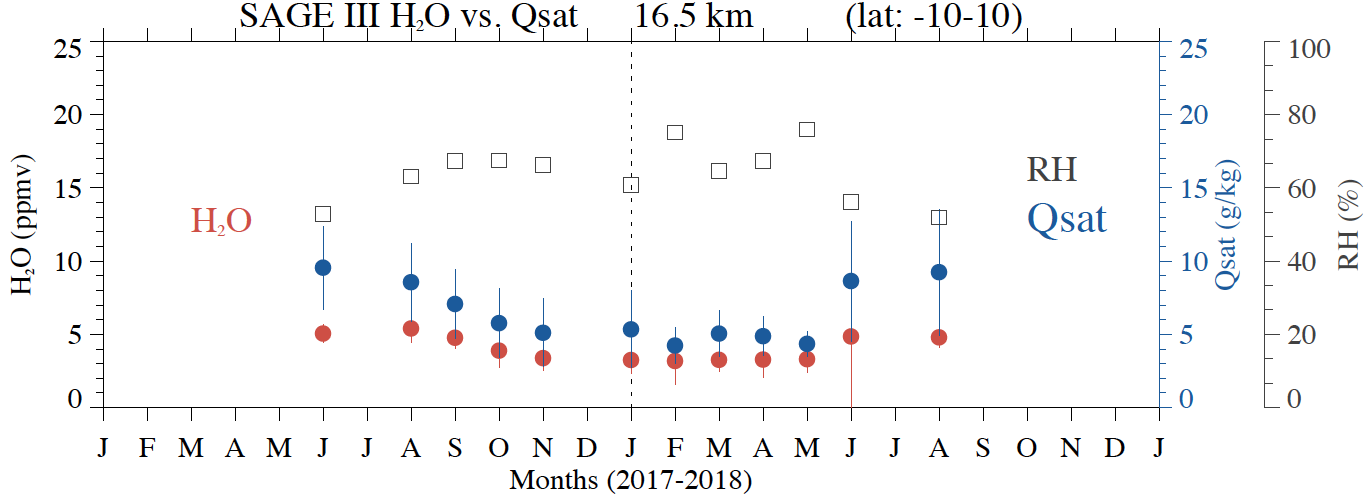 Humid at 16.5 km
19
SAGE III H2O 			5S-5N (Tropics)
H2O (ppmv)      Aug2017
H2O (ppmv)     Jan2018
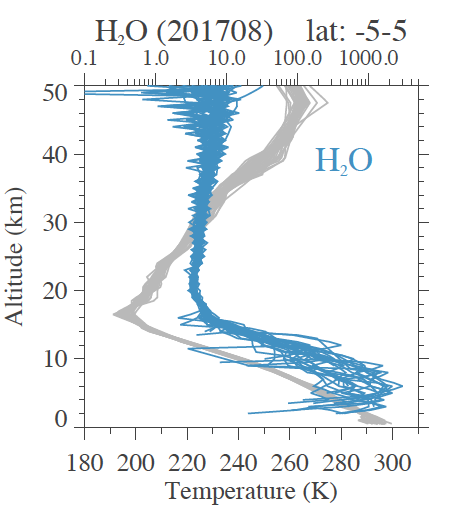 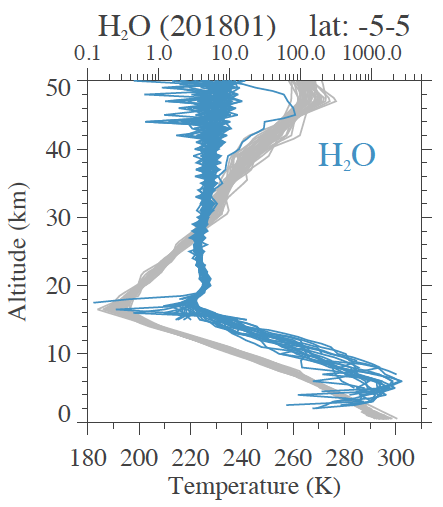 Noise (35-60 km)
..we believe these to be due to noise in the measured atmospheric transmission associated with the platform stability,…
(v5.1 release notes)
Temperature
Very low H2O (winter, tropics)
20